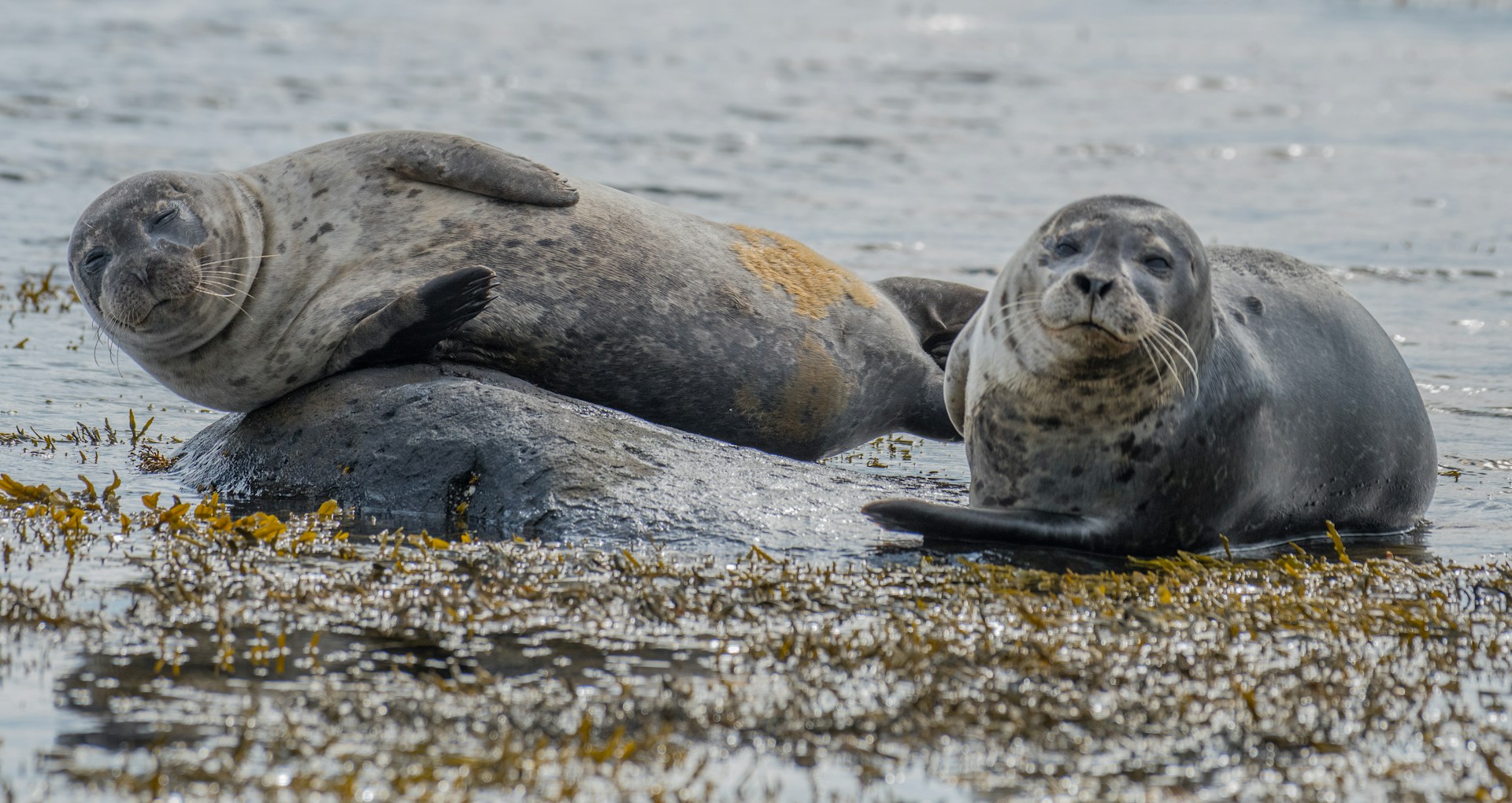 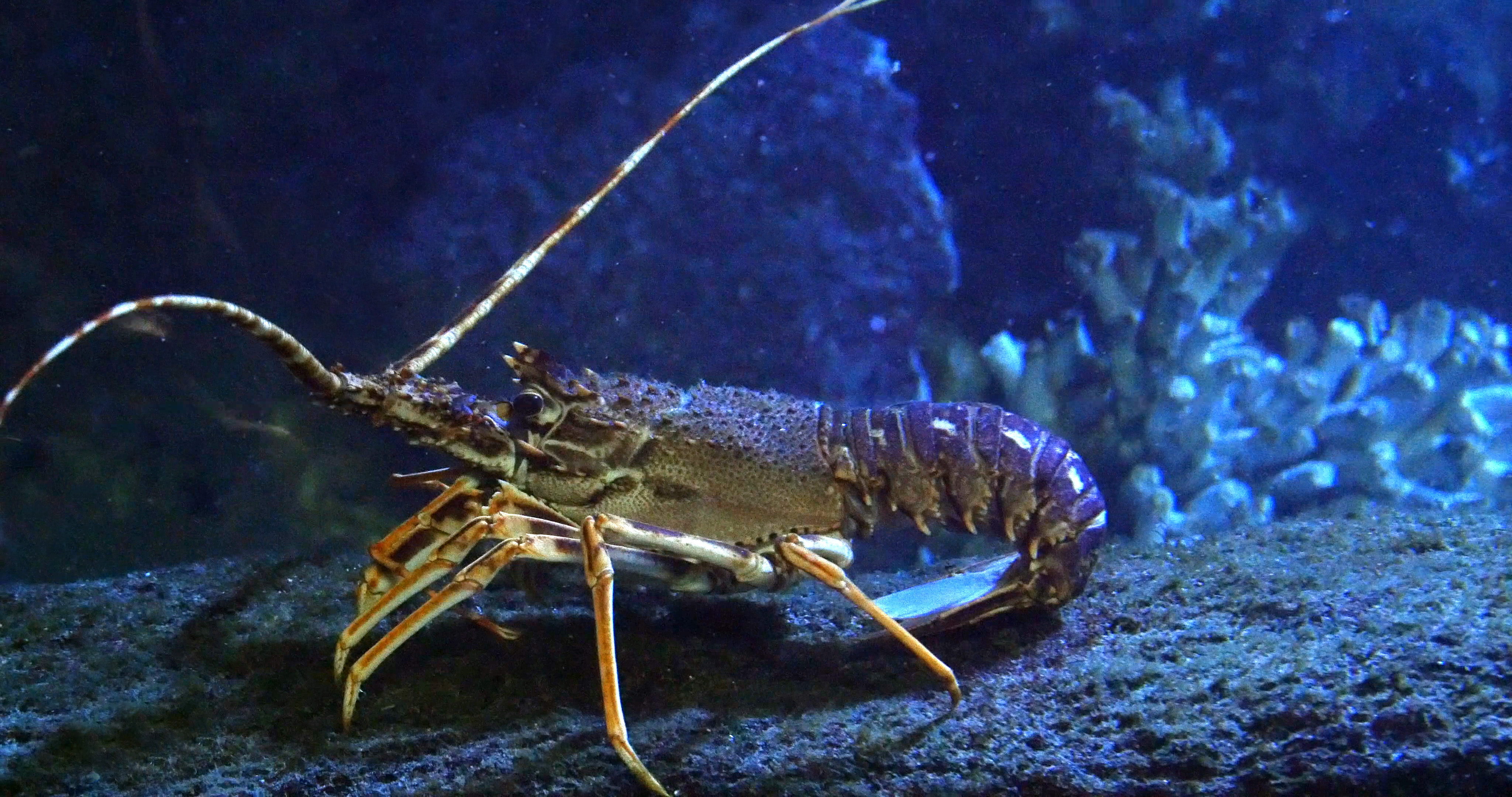 Langust. Foto: iStock/slowmotiongli